南方医科大学
一组第一小组
沉默无语的“天使”
黄海锋（主席），林盈盈，徐芯怡，陈警勋，林清秀，郭俊生
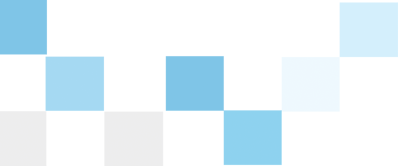 问题回顾
情景一：
                                                                  儿科门诊
       天天，男，2岁半，家长描述：孩子至今不会说话，不愿与其他小朋友一起玩。天天的妈妈非常沮丧，边说边掉眼泪，天天的爸爸的情绪很激动，急切询问天天有没有严重的问题，他是哑巴吗？他智力有问题吗？天天的爸爸妈妈互相抱怨没有照顾好天天，因为天天这个情况，她的妈妈已经辞职在家专门照看他。
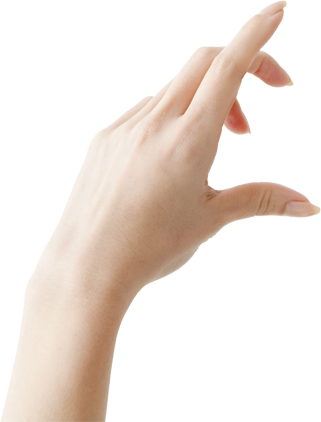 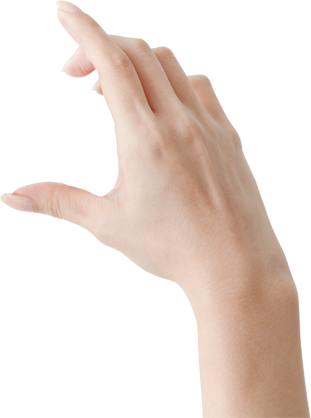 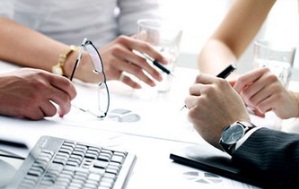 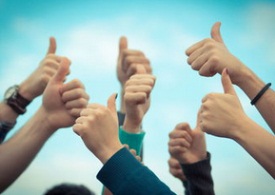 主要问题
次要问题1
我们的问题
次要问题2
次要问题3
次要问题4
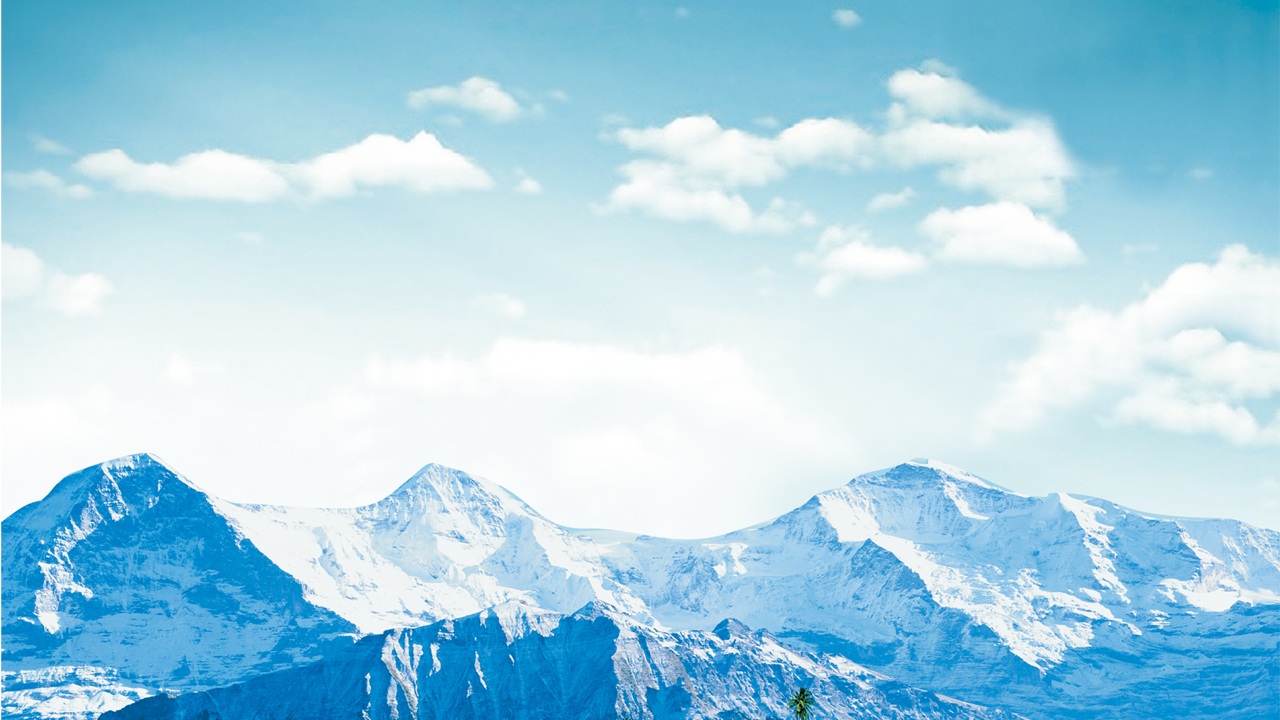 01
主要问题概述
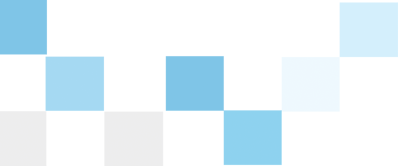 主要问题介绍
【出现病不正常情况的病理性原因是？】
后续检测
量表
病史询问
1.Gesell
2.ABC
体格检查
智力测试
儿童行为观察和量表评定
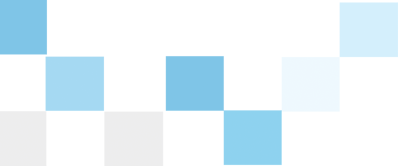 主要问题介绍
【出现病不正常情况的病理性原因是？】
对应的病
1.孤独症
  2.儿童瓦解性精神障碍
    3.聋哑
      4.传导性失语
        5.癔症性失语
          6.选择性缄默
             7.儿童精神分裂症
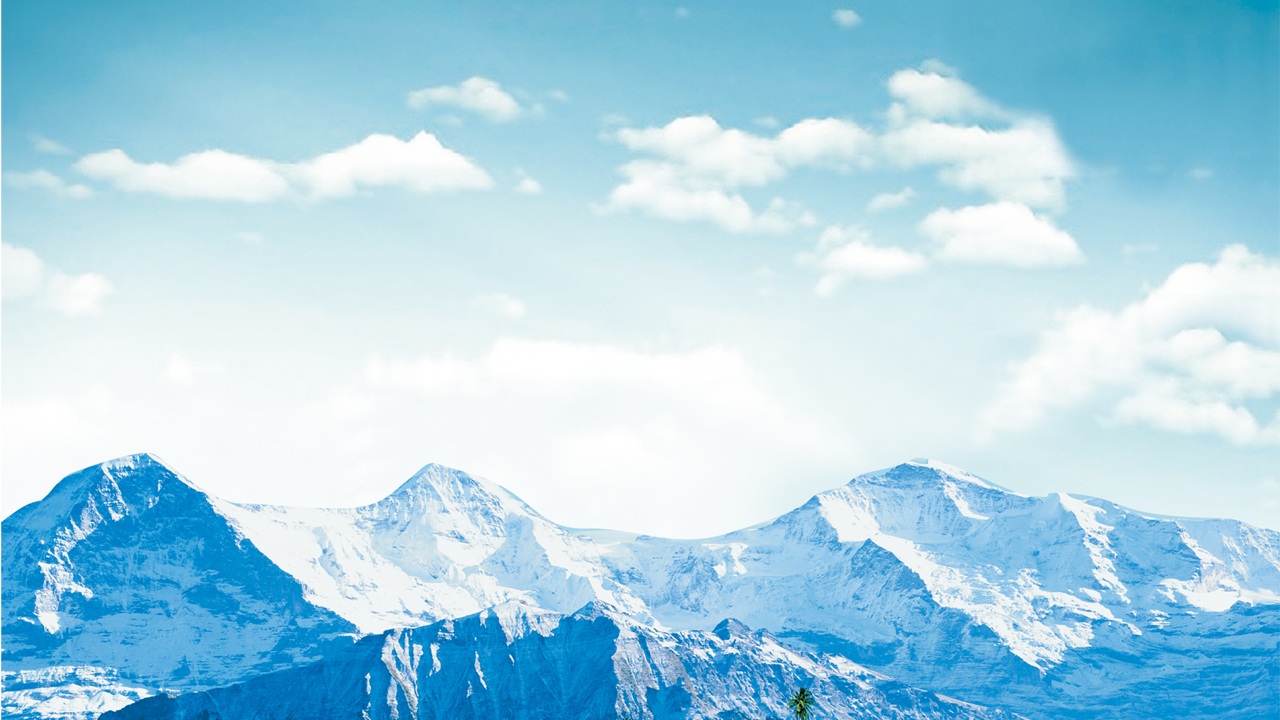 02
次要问题1
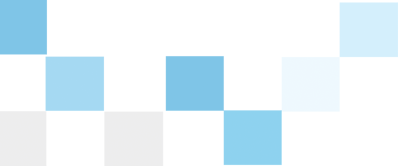 次要问题1介绍
【不和小朋友一起玩的原因是？】
主观，意愿问题
03
04
主观，性格问题
02
客观，孕期危险因素
01
客观，家暴因素
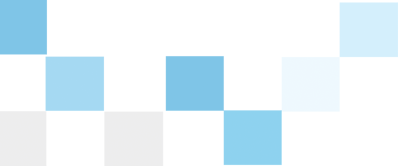 【我觉得做得好的事例】
儿童脑部发育或激素水平异常
（1）有学者提出，孕产期及围生期（又称“围产期”，是指怀孕28 周到产后一周这一分娩前后的时期）危险因素与儿童孤独症的发生密切相关。有报道称，高达44%的患儿母亲孕期存在紧张、焦虑、抑郁等不良情绪，推测可能与母体血液激素分泌增加有关，如肾上腺素可引起胎盘血管收缩，影响胎儿脑部血流量或者通过直接影响胎儿激素水平，对胎儿发育造成负面影响。母亲孕期二手烟暴露也可引起胎儿脑部缺氧，从而影响胎儿大脑发育。对胎儿大脑发育以及激素水平的负面影响是导致儿童孤独症的胎儿期影响因素。熊超等（2011年）对近11年来国内外相关文献进行Meta分析（Meta分析是指用統計學方法對收集的多個研究資料進行分析和概括,以提供量化的平均效果來回答研究的問題.其優點是通過增大樣本含量來增加結論的可信度,解決研究結果的不一致性 meta分析是對同一課題的多項獨立研究的結果進行系統的、定量的綜合性分析。它是文獻的量化綜述，是以同一課題的多項獨立研究的結果為研究對象，在嚴格設計的基礎上，運用適當的統計學方法對多個研究結果進行系統、客觀、定量的綜合分析。）显示，母孕期疾病史、孕期阴道出血、早产、过期产、剖宫产、低出生体重、新生儿缺氧或窒息、新生儿黄疸等危险因素与孤独症可能存在关联。[1]
（2）由于家暴、孕妇自身人格等因素影响导致的胎儿或婴儿应激性增加，表现为婴儿节律性弱，情绪消极，稳定性差，对声音等刺激的敏感性和反应能力下降。注意力易分散不持久，存在行为退缩的趋势表现，智力和运动的发展功能较差，言语功能发育缓慢，并可能影响认知功能。并一方面影响父母孩子之间的交流，对父母触摸反应迟钝，影响神经行为的发展，是运动功能下降。[2]
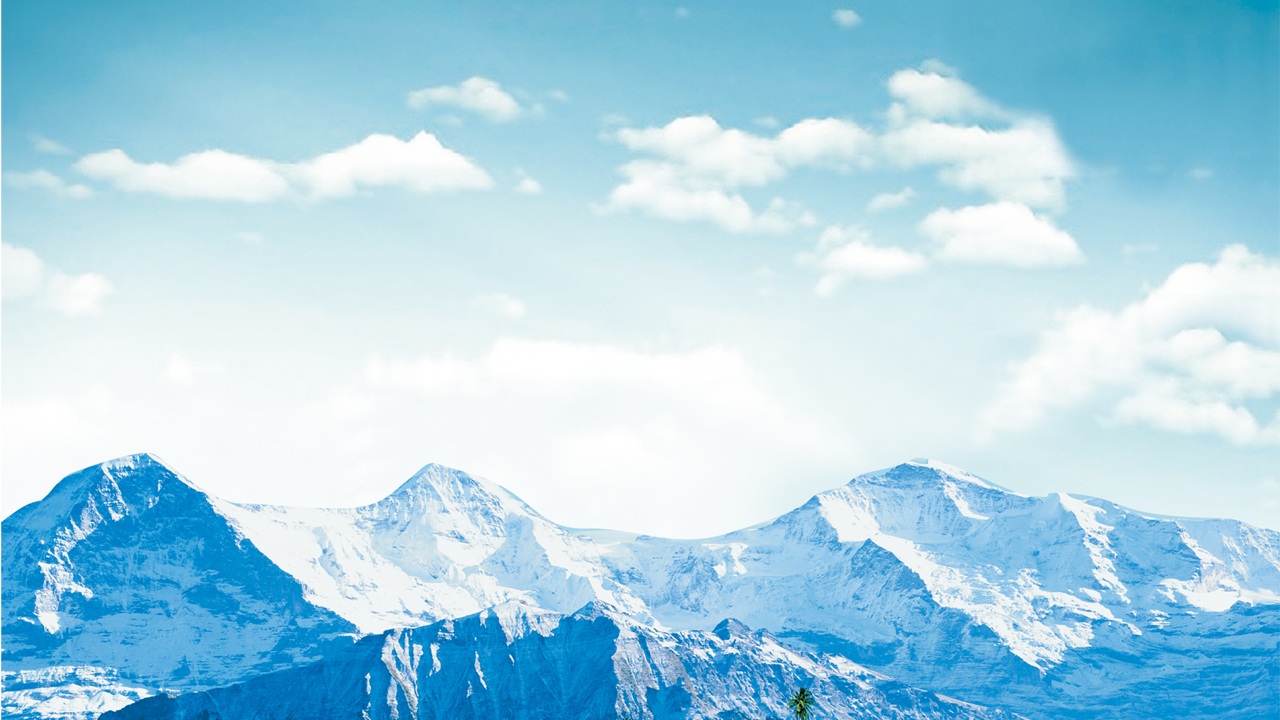 03
次要问题2
次要问题2介绍
     
    思考，经验
【国家的自闭症帮扶政策是怎样的？】
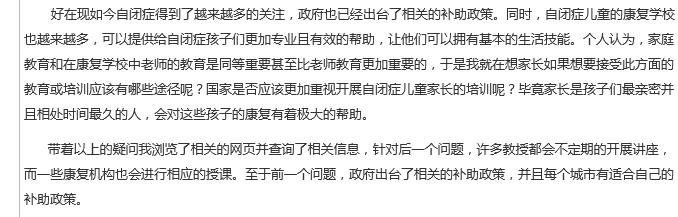 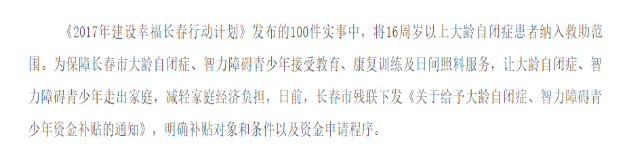 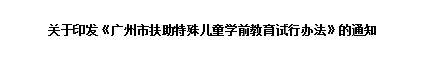 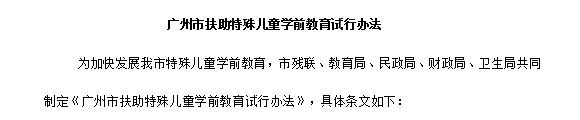 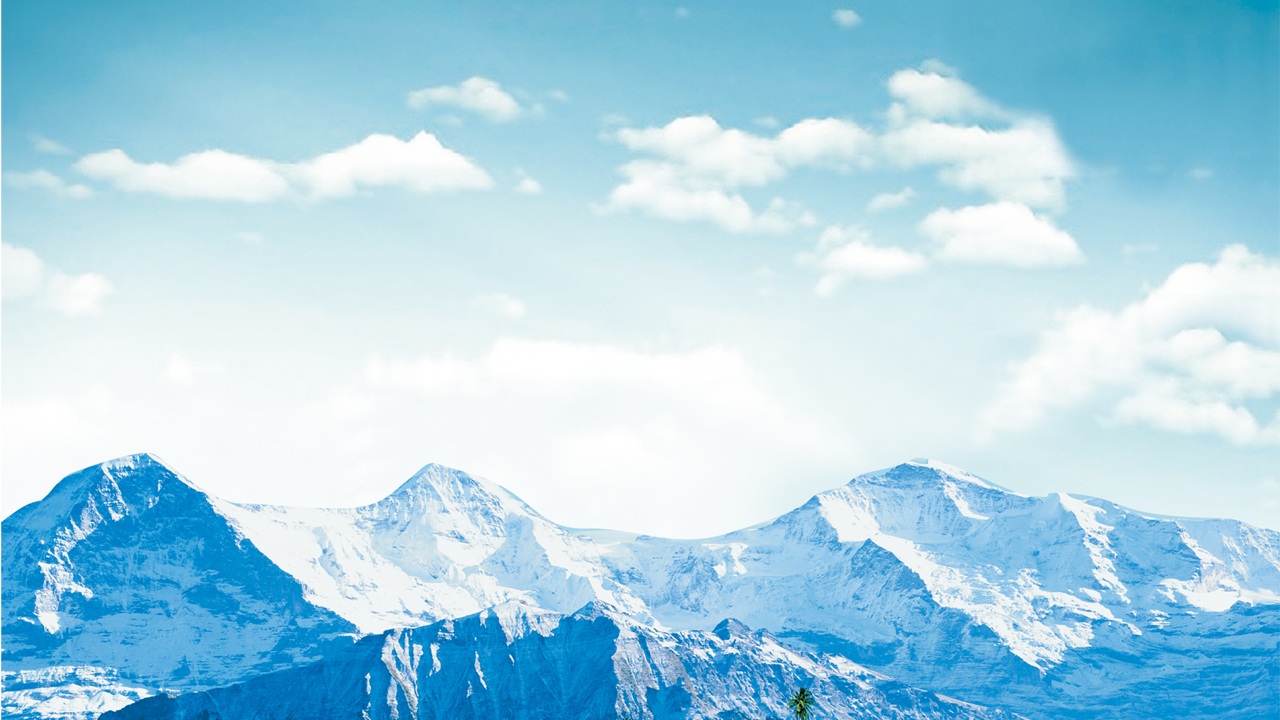 04
次要问题3
次要问题3介绍
【关于天天照顾的问题，国家法律有什么相关规定？】
中华人民共和国未成年人保护法之家庭保护
第十条父母或者其他监护人应当创造良好、和睦的家庭环境，依法履行对未成年人的监护职责和抚养义务。禁止对未成年人实施家庭暴力，禁止虐待、遗弃未成年人，禁止溺婴和其他残害婴儿的行为，不得歧视女性未成年人或者有残疾的未成年人。
  如果天天父母某日因此遗弃天天的话，则违反上述法律。

第十一条父母或者其他监护人应当关注未成年人的生理、心理状况和行为习惯，以健康的思想、良好的品行和适当的方法教育和影响未成年人，引导未成年人进行有益身心健康的活动，预防和制止未成年人吸烟、酗酒、流浪、沉迷网络以及赌博、吸毒、卖淫等行为。
  正常儿童一岁半开始学习说单词，一岁半到两岁能使用词组，两岁到三岁能说基本短语；视天天实际情况，才可断定其父母是否存在忽视天天行为习惯的情况，有则违反法律。
第十二条父母或者其他监护人应当学习家庭教育知识，正确履行监护职责，抚养教育未成年人。有关国家机关和社会组织应当为未成年人的父母或者其他监护人提供家庭教育指导。
  根据上述法律，天天父母应学习如何照顾和教育天天，履行监护责任，相关政府机关和社会组织应提供帮助。

第十六条父母因外出务工或者其他原因不能履行对未成年人监护职责的，应当委托有监护能力的其他成年人代为监护。
  如果在天天成长过程，其父母真没有照顾好天天，也即不履行监护职责，而且也无委托他人代为照顾的话，则违反法律。
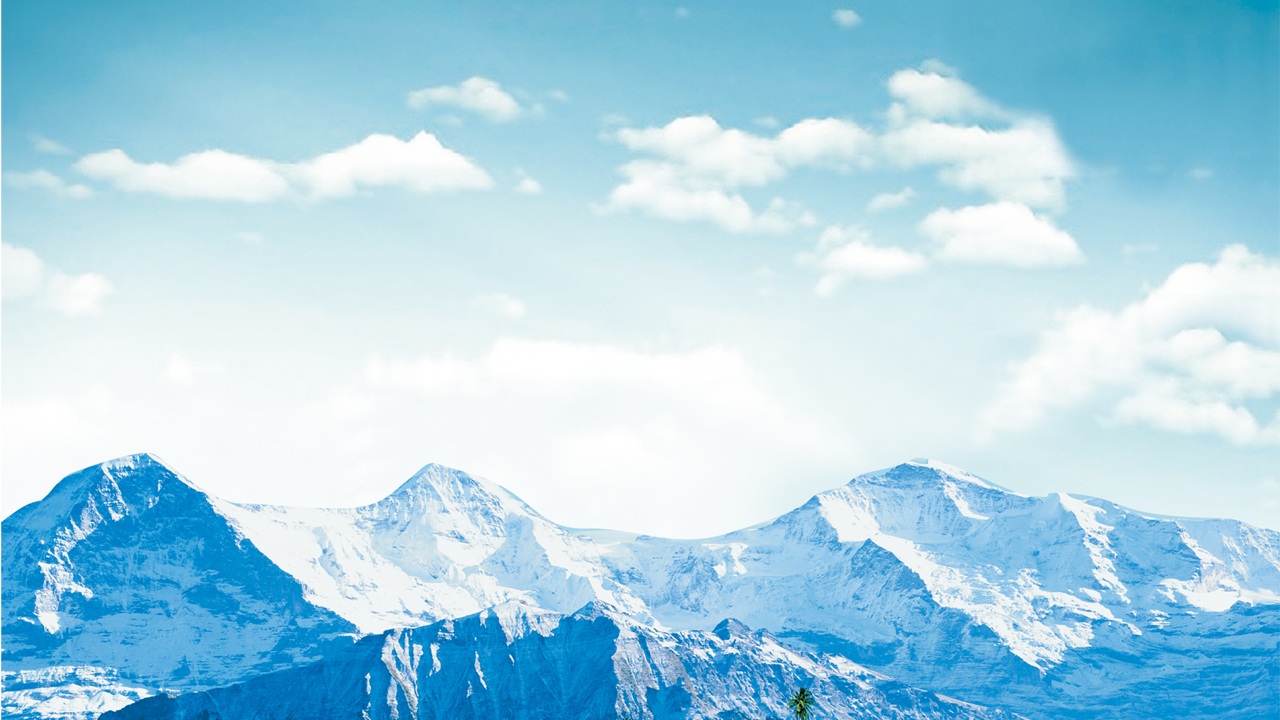 05
次要问题4
次要问题4介绍
【环境究竟对孤独症的形成有多大的影响呢？】

ppt展示
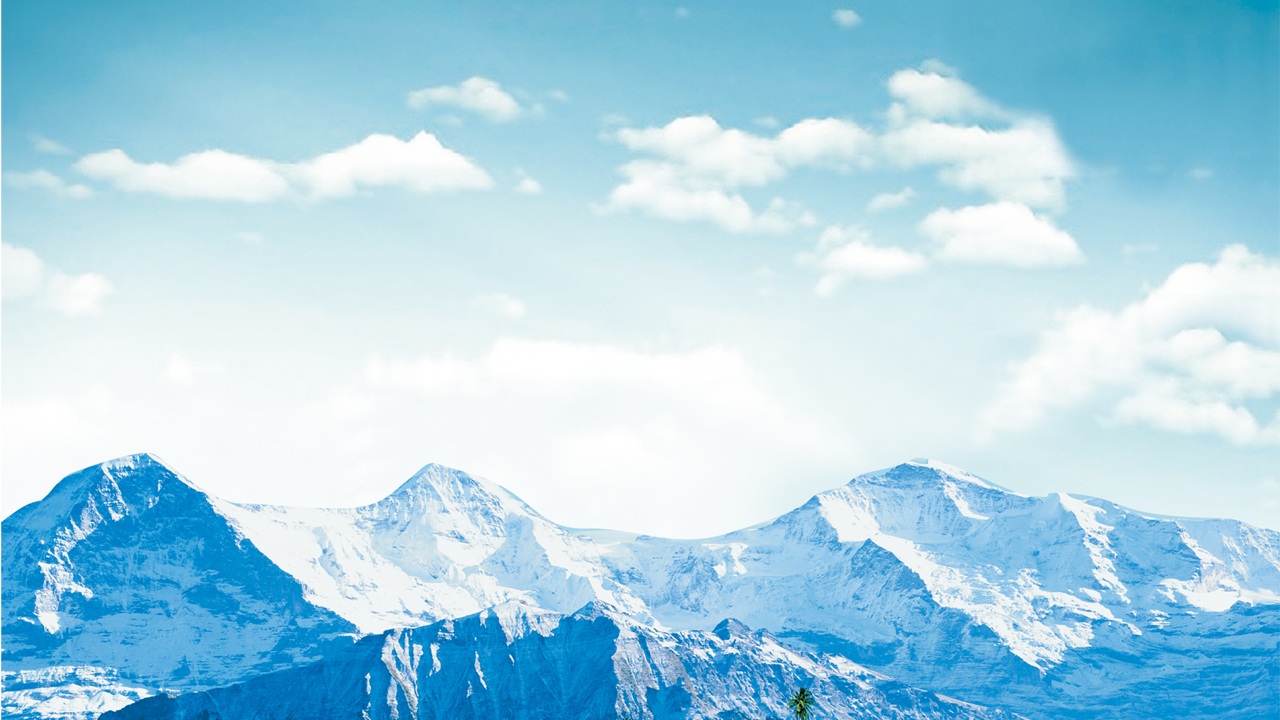 06
总结问题
1.不知道如何找到权威的书籍，or找到的书籍是否权威？

2.找到了很多文献，但发现书里面梳理的条理更清晰，如何使用、解读文献？

3.小组内成员如果次要问题是与主问题是有交叉重叠或分属的话，建议再选另外一个来做，更多机会上来讲。（不水）课→学东西→成长→舒适区

4.收集整理资料是一个有趣的过程（可惜太短），可以从认真做的同学身上学到很多东西的！
THANK YOU
20